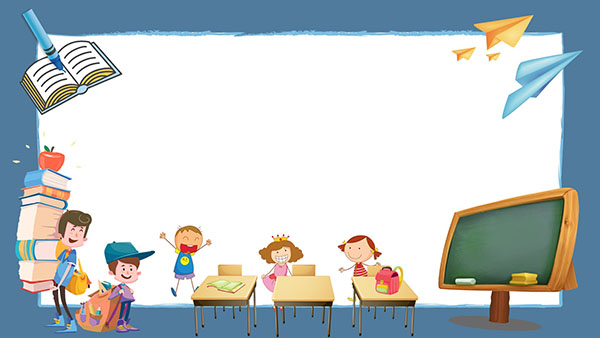 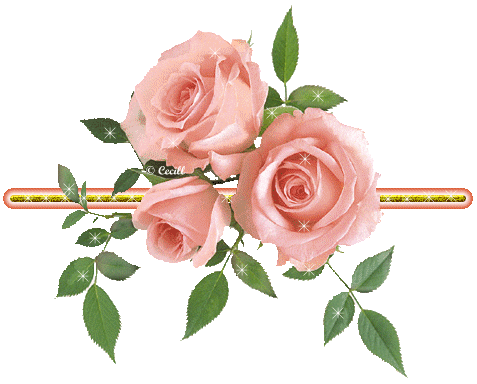 CHÀO MỪNG CÁC EM ĐẾN VỚI TIẾT HỌC  TRỰC TUYẾN
TOÁN
LUYỆN TẬP
GV: NGUYỄN THỊ HOA
YÊU CẦU THAM GIA TIẾT HỌC
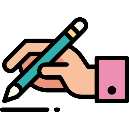 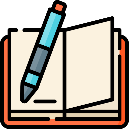 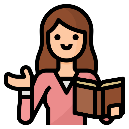 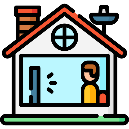 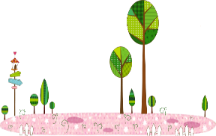 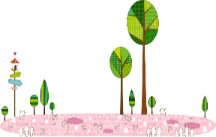 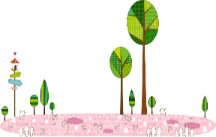 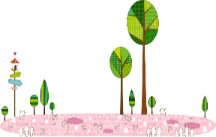 Chủ động ghi chép
Tắt mic, 
mở camera. Tập trung lắng nghe
Chuẩn bị đầy đủ sách vở, đồ dùng
Thực hành theo yêu cầu của cô
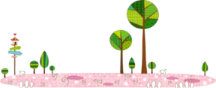 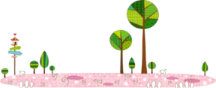 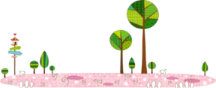 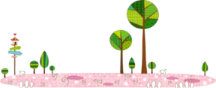 NHỮNG LƯU Ý AN TOÀN VỀ ĐIỆN
- Phải sạc pin trước khi sử dụng máy
- Không được sạc pin khi đang học
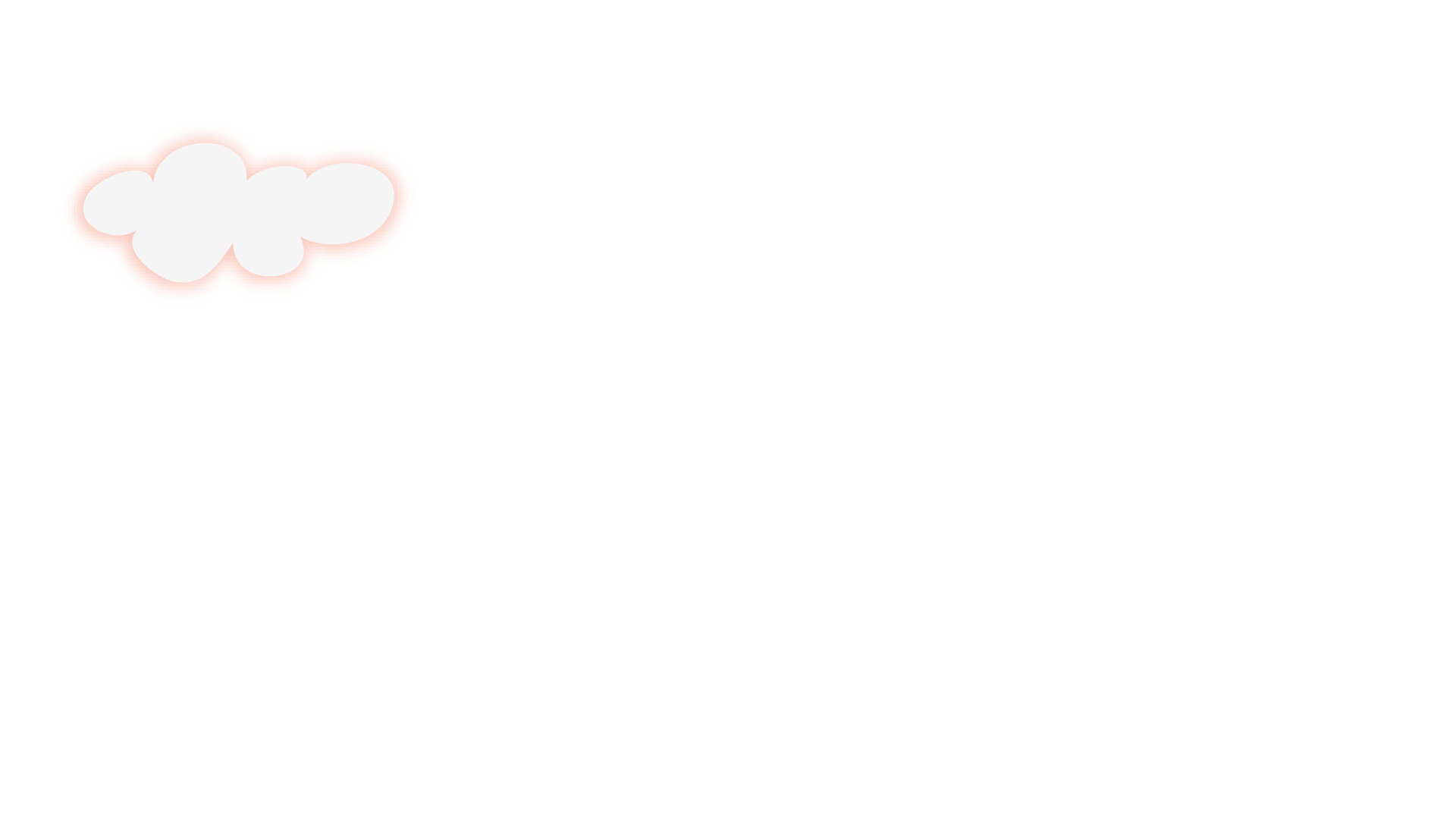 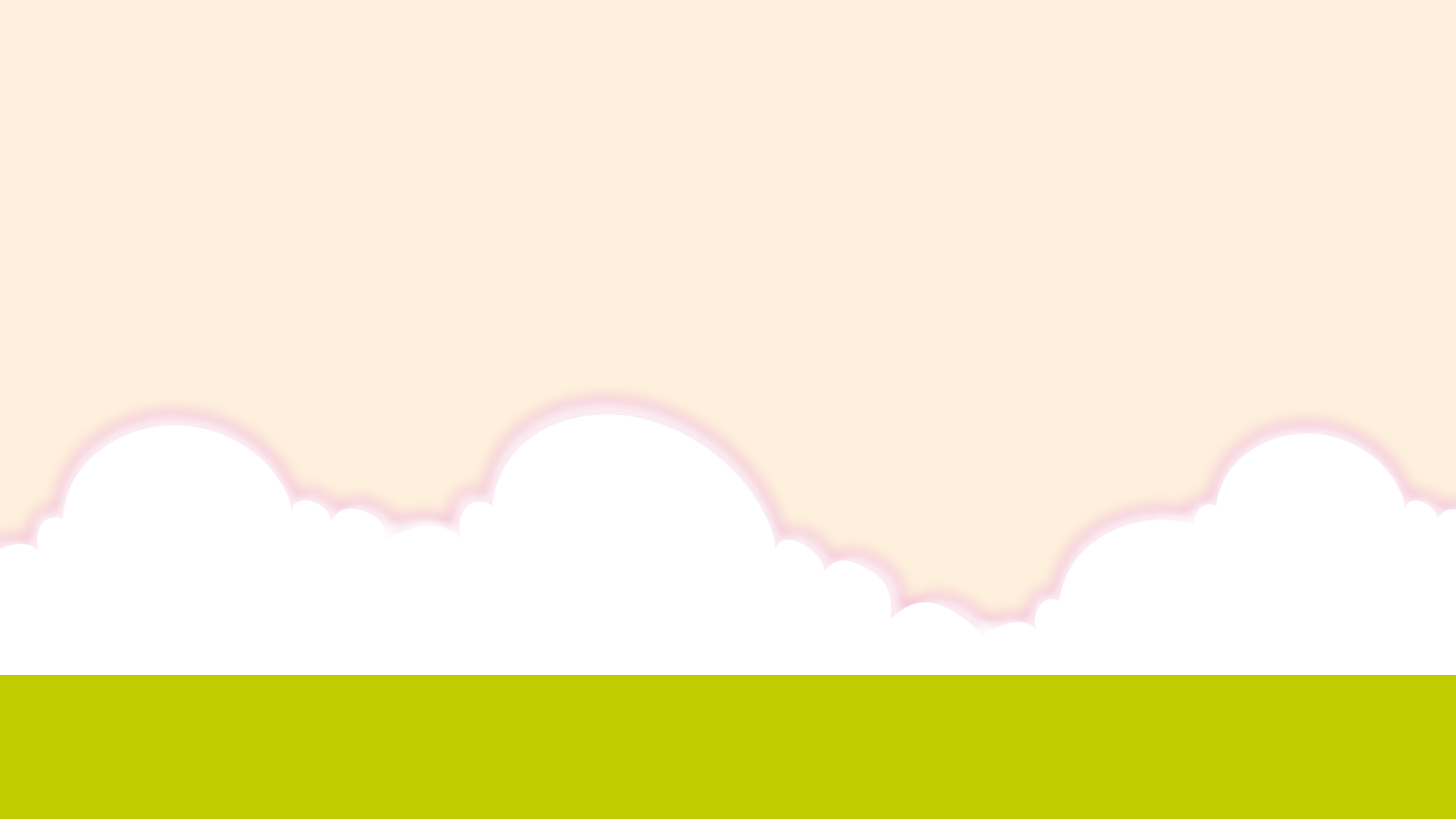 Thứ sáu ngày  17  tháng 12 năm 2021
Toán
LUYỆN TẬP
(SGK trang 60)
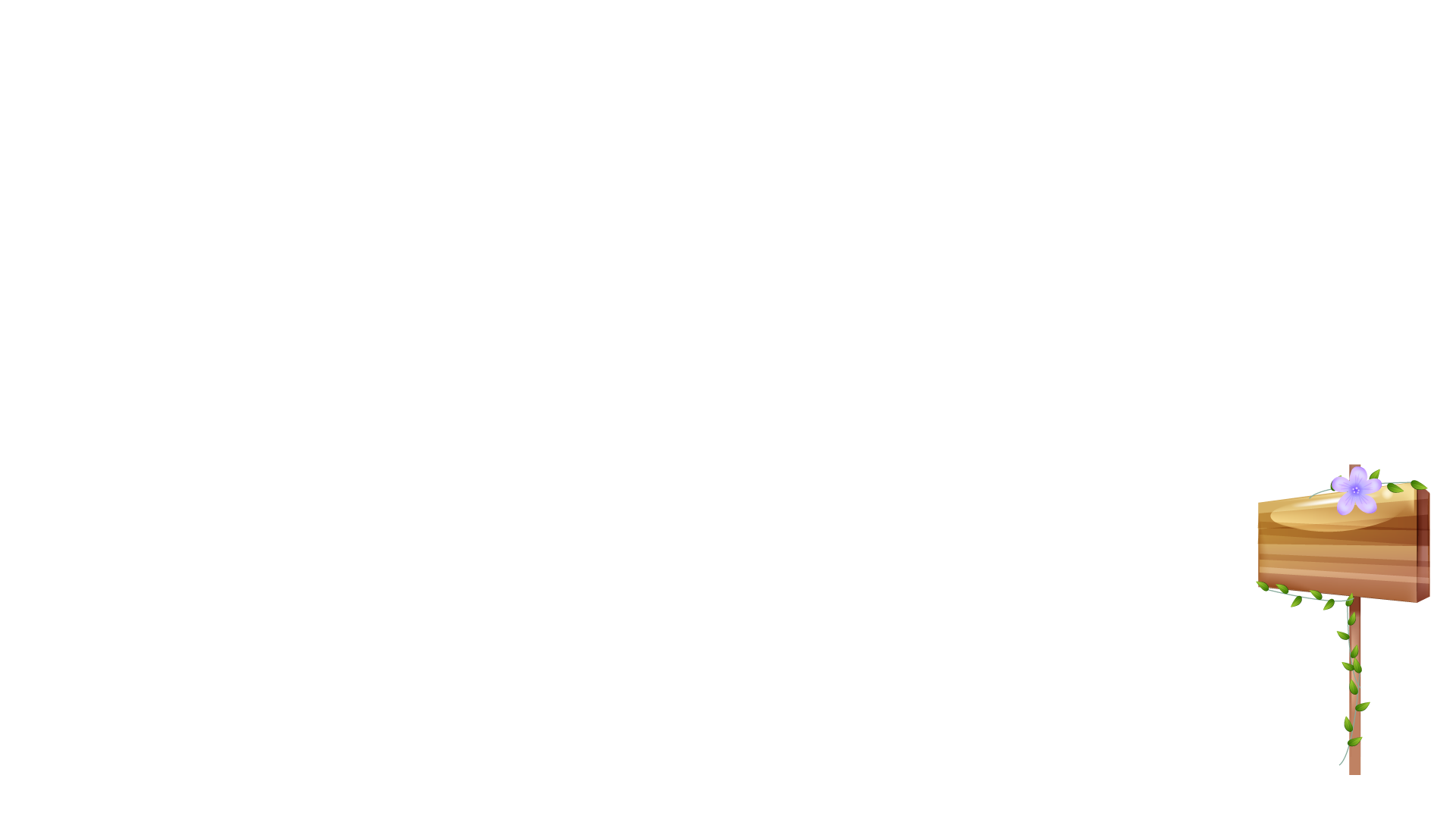 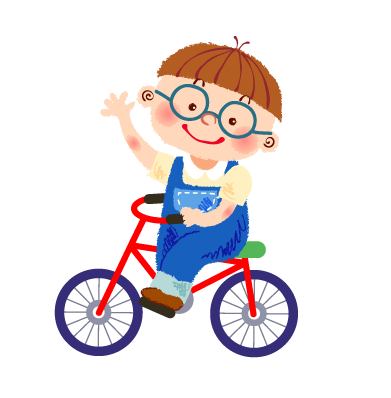 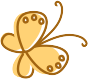 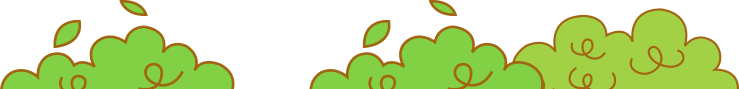 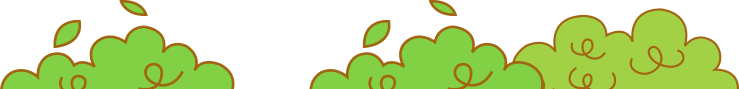 [Speaker Notes: Bài học hôm nay thầy và các em cùng tìm hiểu Tiết Toán Luyện Tập.]
MỤC TIÊU CẦN ĐẠT
- Củng cố về phép chia trong bảng chia 8.
- Biết tìm     của một số.
- Áp dụng để giải bài toán có lời văn.
[Speaker Notes: Mục tiêu của bài học này giúp các em…..]
Toán
Luyện tập
Bài 1 Tính nhẩm:
64
8 x 8 = 
  64 : 8 =
8 x 6 = 
    48 : 8 =
8 x 7 = 
56 : 8 =
56
48
7
8
6
24 : 8 = 
  24 : 3 =
4
2
3
32 : 8 = 
32 : 4 =
b) 16 : 8 = 
     16 : 2 =
8
8
8
Trong phép nhân, nếu ta lấy tích chia cho thừa số này ta được thừa số kia.
Toán
Luyện tập
Bài 2 Tính nhẩm:
3
8
4
40 : 5 = 
48 : 8 =
32 : 8 = 
42 : 7 =
24 : 8 = 
36 : 6 =
6
6
6
Toán
Luyện tập
Bài 3: Một người nuôi 42 con thỏ. Sau khi đã bán đi 10 con, người đó nhốt đều số còn lại vào 8 chuồng. Hỏi mỗi chuồng đó nhốt mấy con thỏ?
42 con thỏ
Tóm tắt:
? con
Bán 10 con
Toán
Luyện tập
Bài 3:
Bài giải:
Số con thỏ còn lại là:
42 – 10 = 32 (con)
Số con thỏ trong mỗi chuồng là
32 : 8 = 4 (con)
Đáp số : 4 con thỏ
[Speaker Notes: Sau khi các em đã làm xong bài toán bây giờ các em hãy cùng đối chiếu bài làm với thầy nhé. Bài giải….GV đọc…. Ở lời giải thứ 2 của bài toán các em có thể đặt lời giải khác miễn là phù hợp với yêu cầu đề bài như Mỗi chuồng nhốt số con thỏ là…đều được. Như vậy Qua BT3 thầy thấy các em đã biết vận dụng giải toán bằng hai phép tính rất tốt. Thầy có lời khen  đến các em. Bây giờ thầy và các em cùng củng cố thêm kĩ năng tìm 1 phần mấy của hình qua BT4.]
Toán
Luyện tập
Bài 4: Tìm      số ô vuông của mỗi hình
a)
b)
Toán
Luyện tập
Bài 4: Tìm        số ô vuông của mỗi hình
a)
Toán
Luyện tập
Bài 4: Tìm       số ô vuông của mỗi hình
b)
Toán
Luyện tập
Bài 4: Tìm      số ô vuông của mỗi hình
a)
b)
Chào tạm biệt các em